HOSPITAL WASTE MANAGEMENT
Dr. Reshma Reghu
Lecturer
Dept of Community Medicine
Defn
According to Bio-Medical Waste (Management and Handling) Rules, 1998 of India, "Bio-medical waste" means any waste, which is generated during the diagnosis, treatment or immunization of human-beings or animals, or in research activities pertaining thereto or in the production or testing of biologicals, and including categories as
Human anatomical waste 
Animal waste
Microbiology and bio-technology waste 
Waste sharps
Discarded medicines and cytotoxic drugs 
Solid waste 
Liquid waste 
Incineration ash 
Chemicals
SOURCES
Government hospitals.
Private hospitals.
Nursing homes.
Physician's office/clinics.
Dentist's office/clinics.
Dispensaries.
Primary health centres.
Medical research and training establishments.
Mortuaries.
Blood banks and collection centres.
Animal houses.
Slaughter houses.
Laboratories.
Research organizations.
Vaccinating centres, and
Bio-technology institutions/production units.
Health Hazards
Hazards from infectious waste and sharps
Hazards from chemical and pharmaceutical waste
Hazards from genotoxic waste
Hazards from radio-active waste
Public sensitivity
Treatment and disposal technologies for healthcarewaste
Incineration 
Chemical Disinfection
Wet & Dry Thermal  Treatment
Microwave irradiation
Land Disposal
Inertization
INCINERATION
Incineration is a high temperature dry oxidation process, that reduces organic and combustible waste to inorganic incombustible matter and results in a very significant reduction of waste-volume and weight.
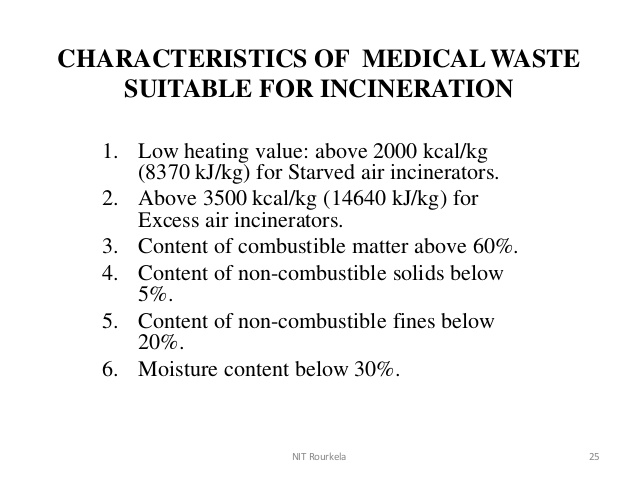 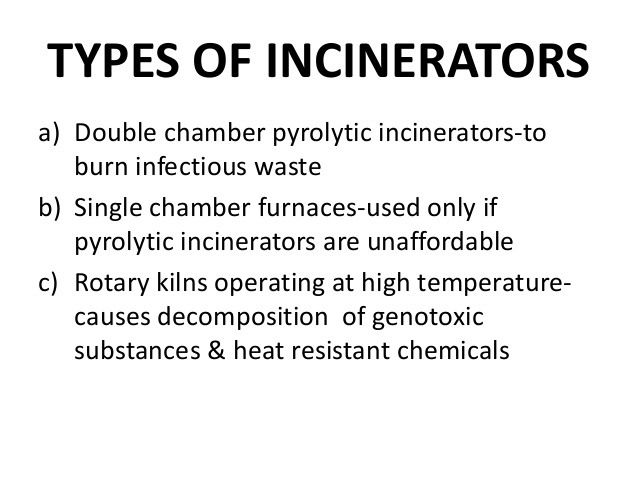 Wet and dry thermal treatment
WET THERMAL TREATMENT : 
                Wet thermal treatment or steam disinfection is based on exposure of shredded infectious waste to high temperature, high pressure steam, and is similar to the autoclave sterilization process. The process is inappropriate for the treatment of anatomical waste, chemical and pharmaceutical waste.
SCREW-FEED TECHNOLOGY : 
                Screw-feed technology is the basis of a non-burn, dry thermal disinfection process in which waste is shredded and heated in a rotating auger. The waste is reduced by 80 per cent in volume and by 20-35 per cent in weight. This process is suitable for treating infectious waste and sharps, but it should not be used to process pathological, cytotoxic or radio-active waste.
Microwave irradiation
Most microorganisms are destroyed by the action of microwave of a frequency of about 2450 MHz and a wave length of 12.24 nm. The water contained within the waste is rapidly heated by the microwaves and the infectious  components are destroyed by heat conduction. The efficiency of the microwave disinfection should be checked routinely through bacteriological and virological tests.
Land disposal
There are two types of disposal
1. land-open dumps 
2. sanitary landfills. 
Health-care waste should not be deposited on or around open dumps. The risk of either people or animals coming into contact with infectious pathogens is obvious.
Sanitary landfills are designed to have at least four advantages over open dumps : 
geological isolation of waste from the environment, 
appropriate engineering preparation before the site is ready to accept waste,
 staff present on site to control operations
organized deposit and daily coverage of waste.
Inertization
The process of "inertization" involves mixing waste with cement and other substances before disposal, in order to minimize the risk of toxic substances contained in the wastes migrating into the surface water or ground water. 
A typical proportion of the mixture is: 65 per cent pharmaceutical waste, 15 per cent lime, 15 per cent cement and 5 per cent water.
 A homogeneous mass is formed and cubes or pellets are produced on site and then transported to suitable storage sites.
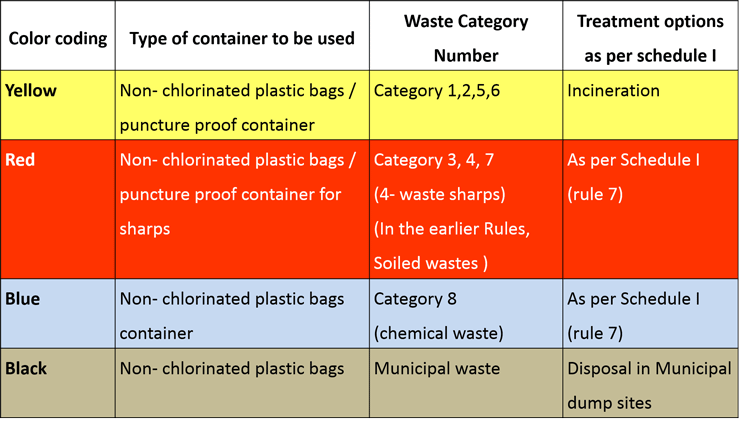